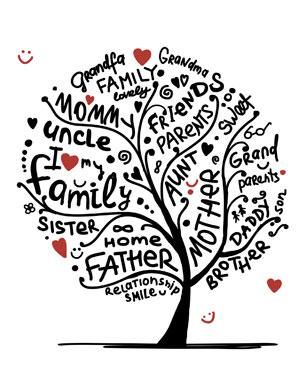 MEET MY FAMILY unit 4
Book page 61–63
Workbook page 58–63
Notebook
BOOK – P. 61
LOOK AND ANSWER.
Poglej in ustno odgovori.
FAMILY TREE
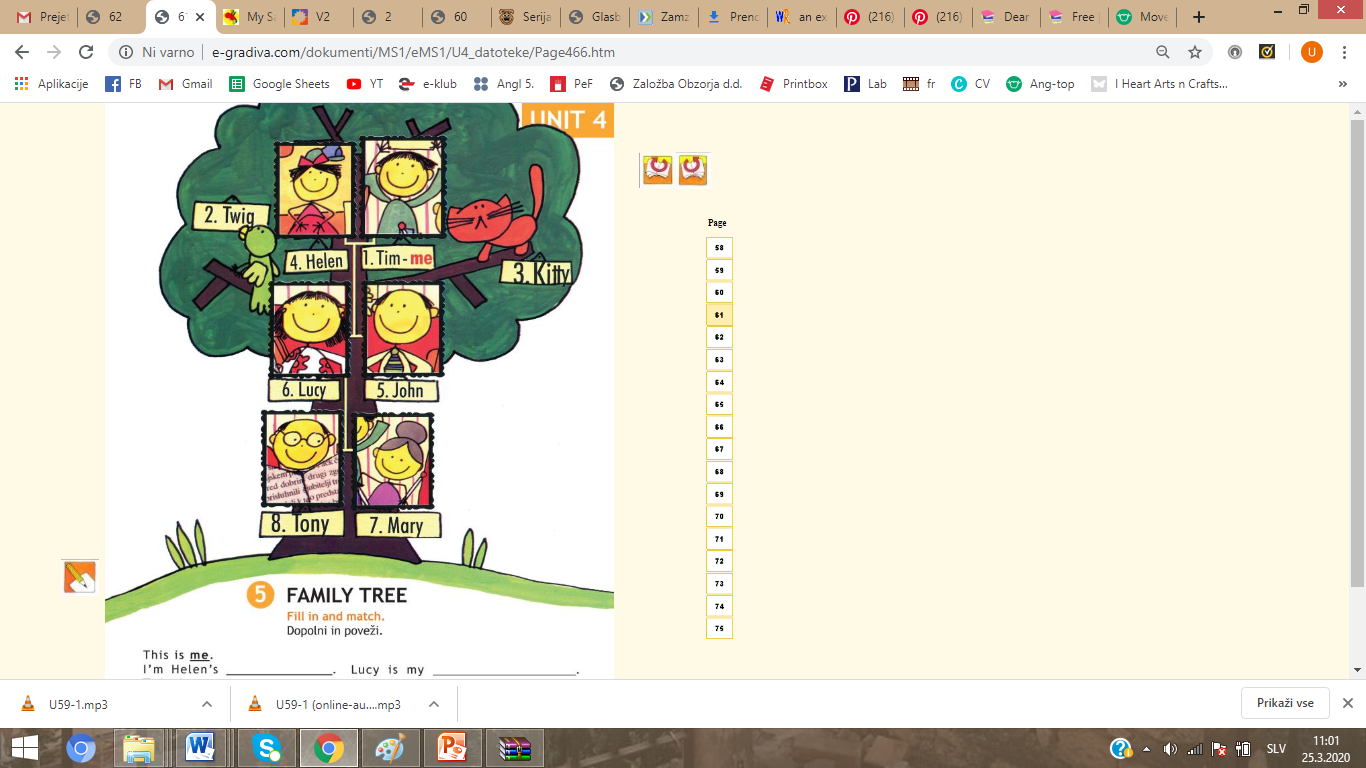 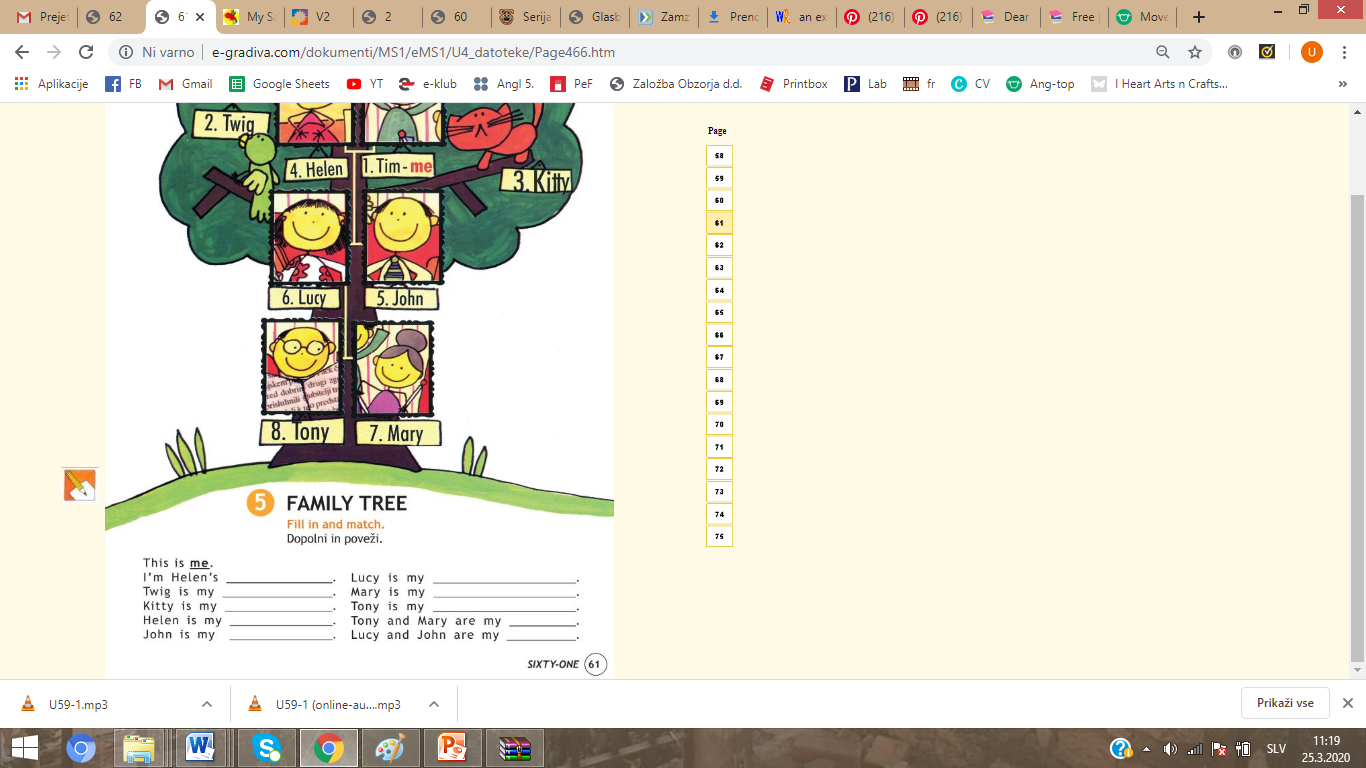 BOOK – P. 61
CHECK THE ANSWERS.
Preveri rešitve.
FAMILY TREEDružinsko drevo
This is me.	
I am Helen‘s  brother.
Twig is my bird.
Kitty is my cat.
Helen is my sister. 
John is my father.
Lucy is my mother.
Mary is my grandmother.
Tony is my grandfather.
Tony and Mary are my grandparents. 
Lucy and John are my parents.
BOOK – P. 62
LISTEN AND REPEAT.
Poslušaj in ponovi.
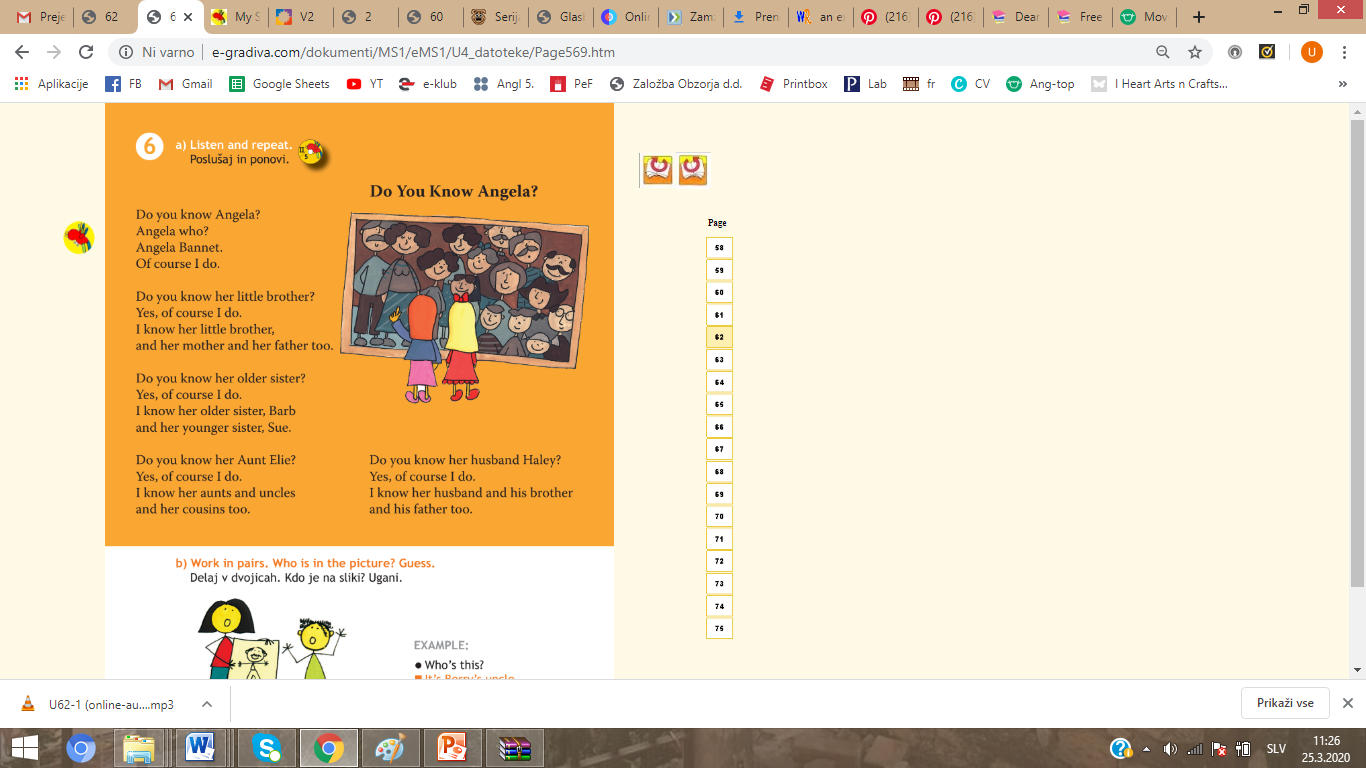 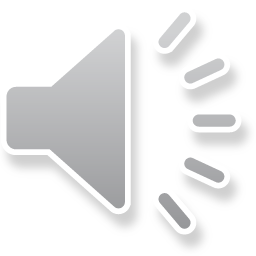 BOOK – P. 63
LISTEN.
Poslušaj.
WHAT IS HE/SHE/IT LIKE?Kakšen/kakšna/kakšno je?
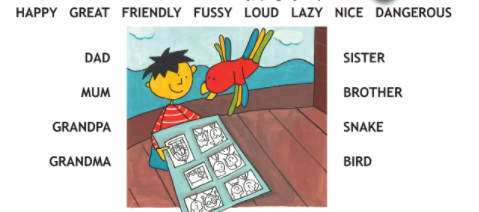 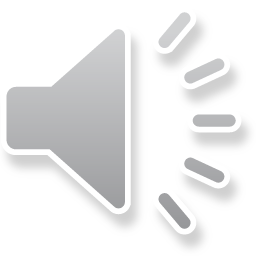 BOOK – P. 63
Notebook
ANSWER INTO YOUR NOTEBOOK.
Odgovori v zvezek.
WHAT IS HE/SHE/IT LIKE?Kakšen/kakšna/kakšno je?
What is mum like?
What is dad like? 
What is grandpa like? 
What is grandma like? 
What is sister like? 
What is brother like? 
What is snake like? 
What is bird like?
Izbiraj med pridevniki:
happy
great
friendly
fussy – izbirčen
loud – glasen
lazy – len
nice 
dangerous – nevaren
BOOK – P. 63
Notebook
CHECK THE ANSWERS.
Preveri rešitve.
WHAT IS HE/SHE/IT LIKE?Kakšen/kakšna/kakšno je?
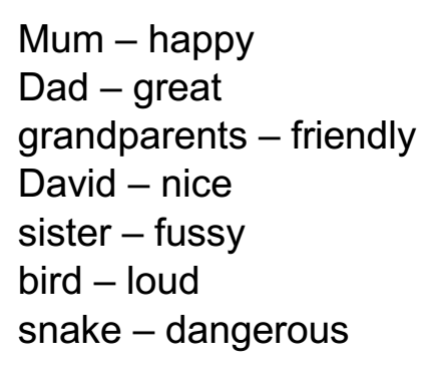 BOOK – P. 63
LISTEN AND SAY.
Poslušaj in povej.
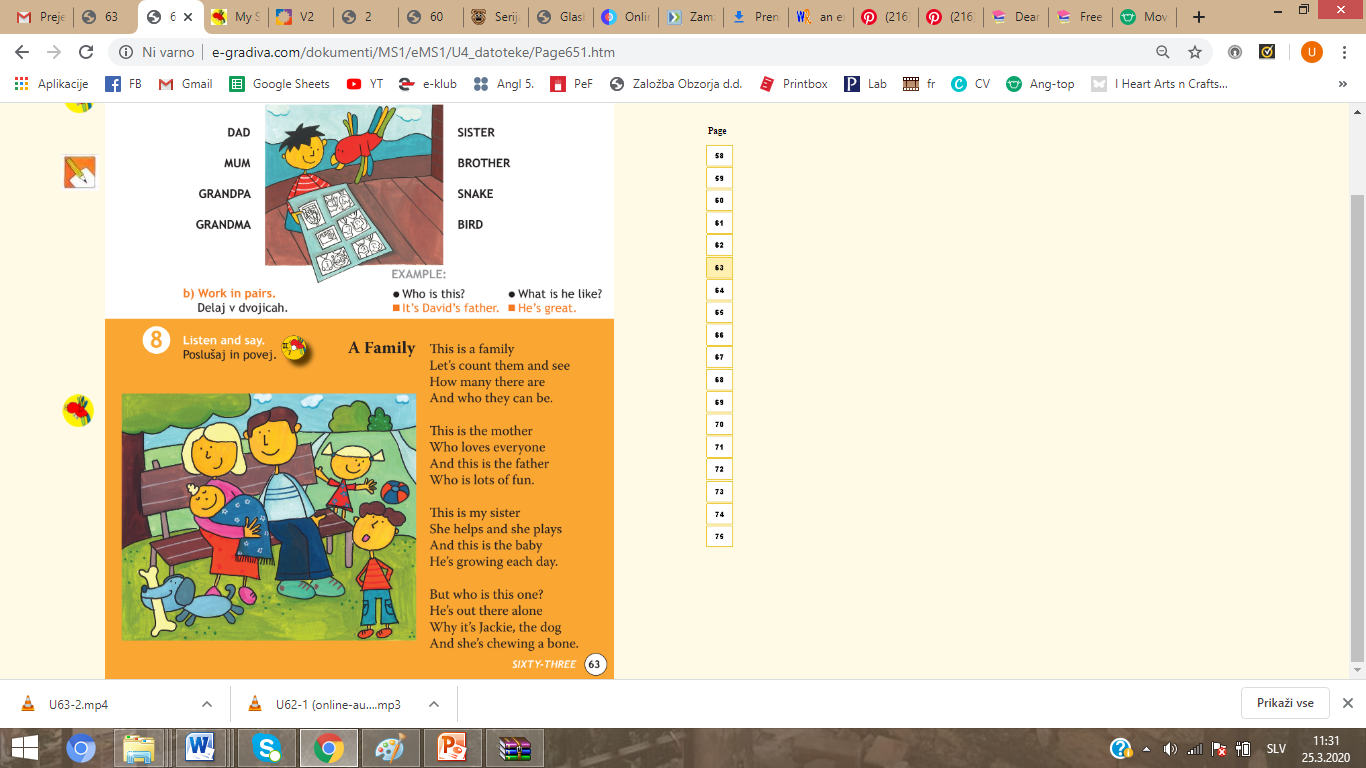 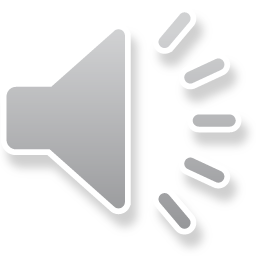 WORKBOOK – P. 58–63
DO THE EXERCISES ON PAGES 58–63. 
Reši naloge na straneh 58–63.
Družinsko drevo na strani 60 nariši v zvezek.
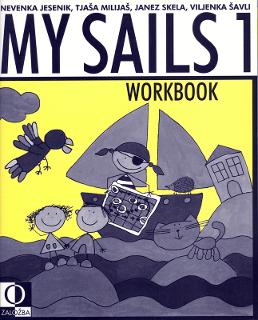 Check the answers in your workbook.
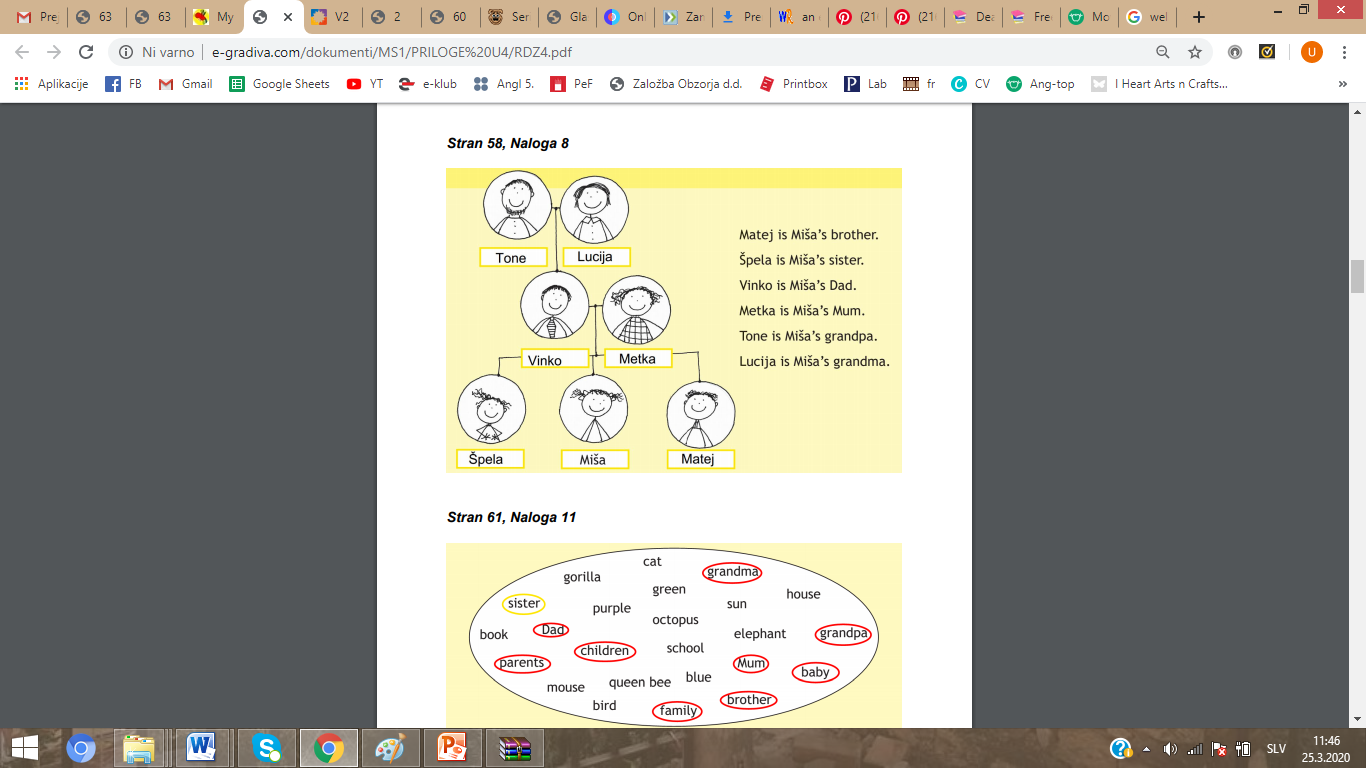 Stran 59, naloga 9 b
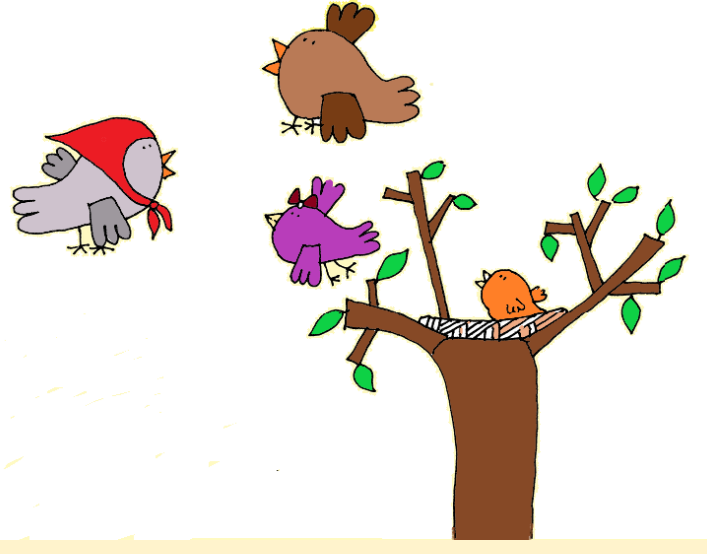 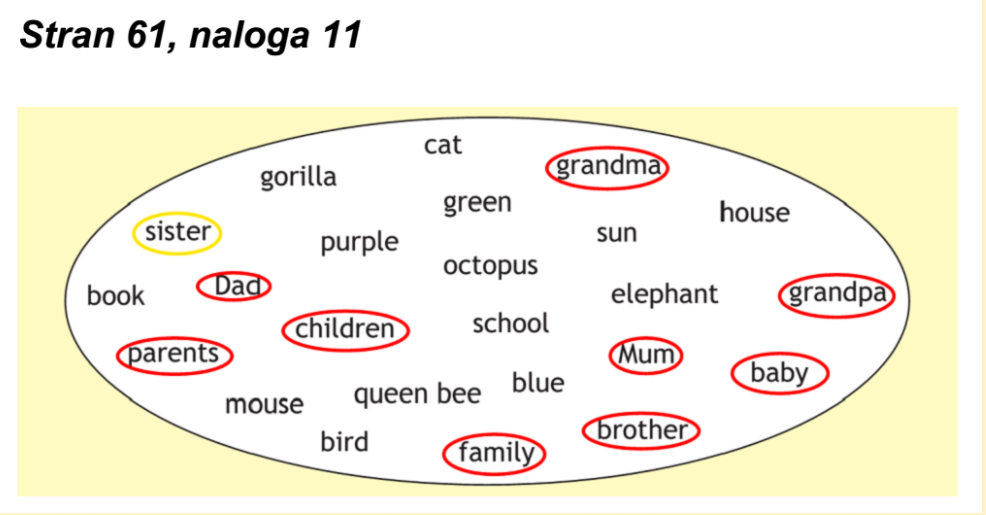 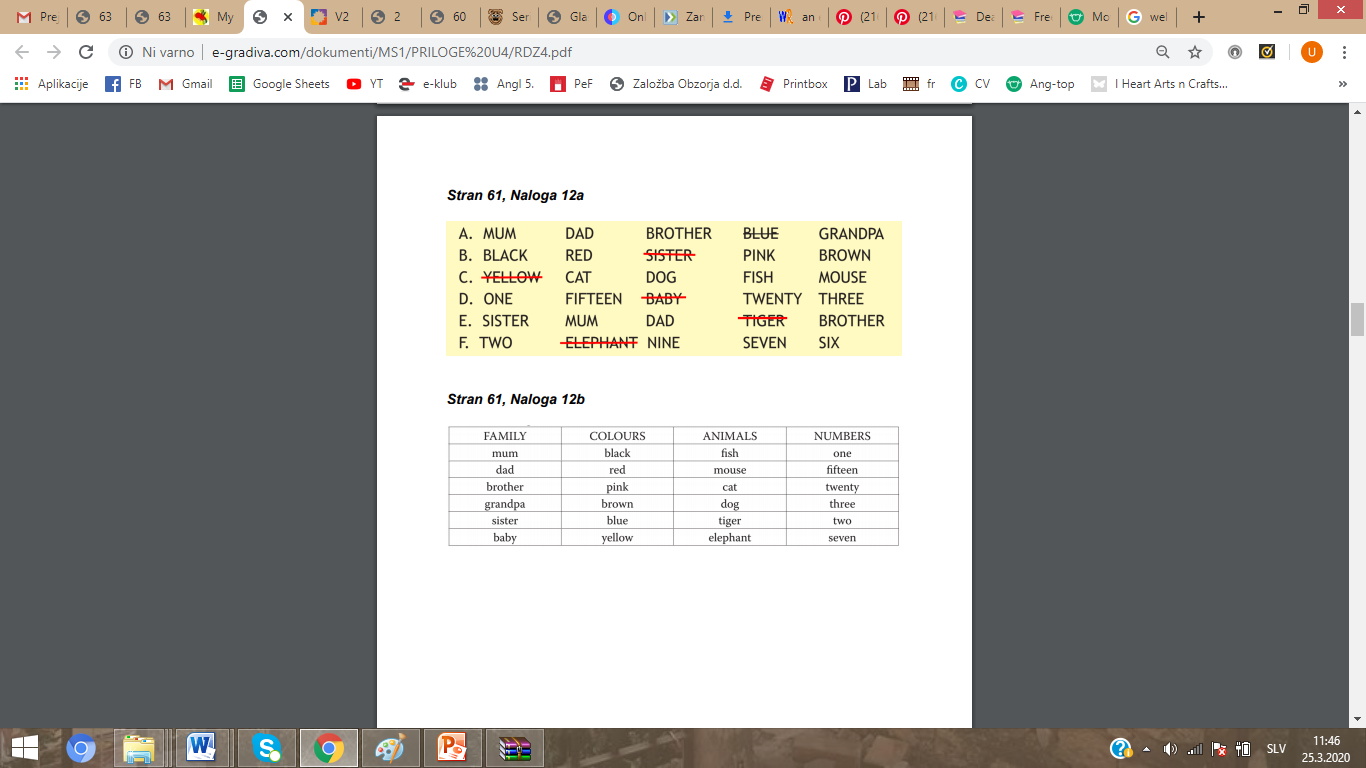 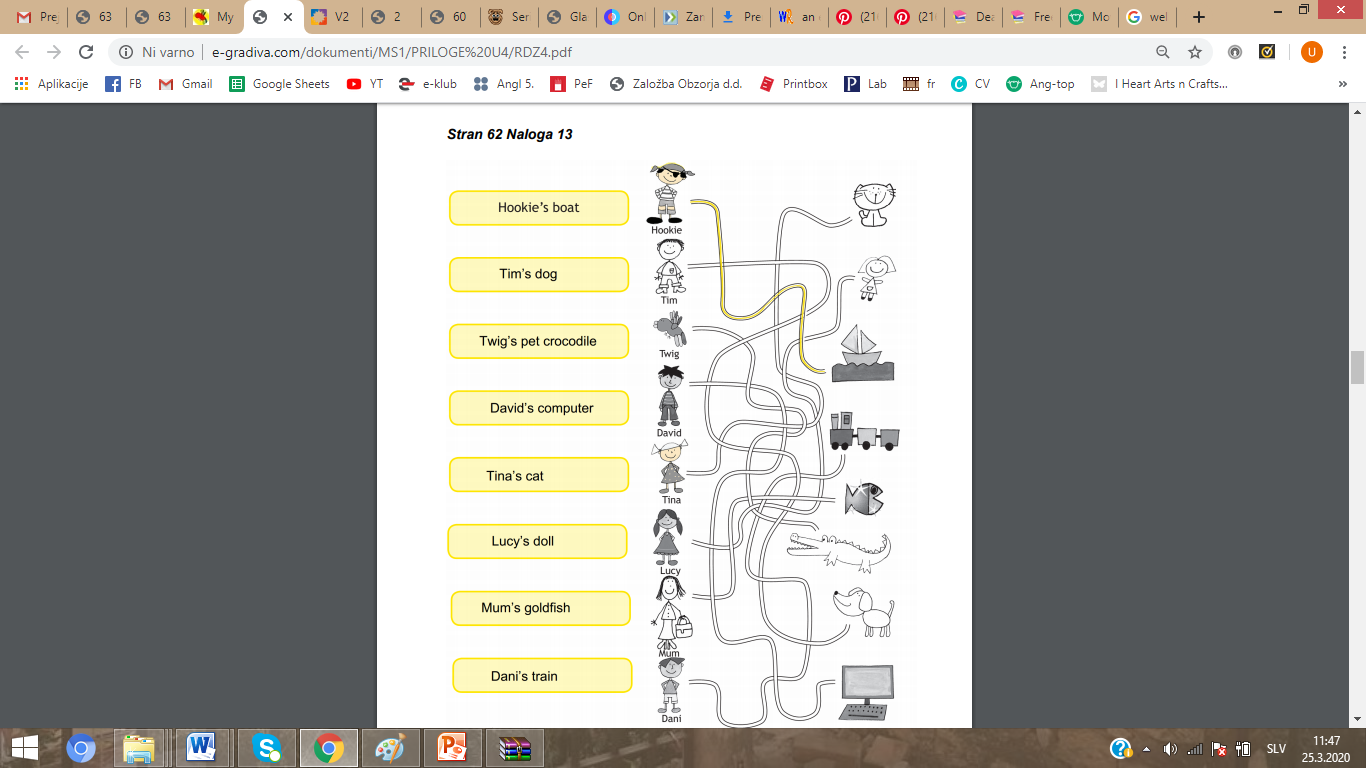 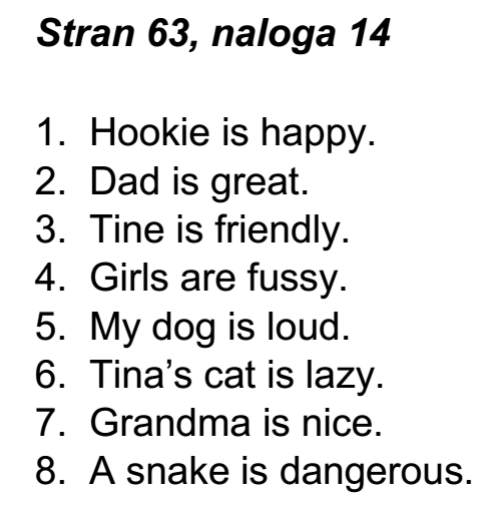 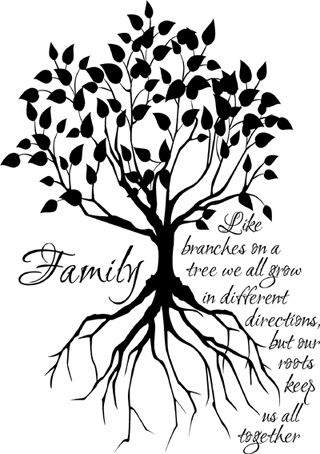 THAT IS ALL FOR THIS WEEK!
HAVE A NICE DAY, 
GOODBYE!